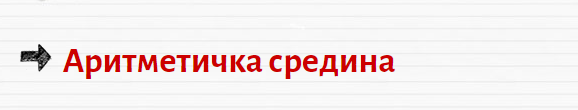 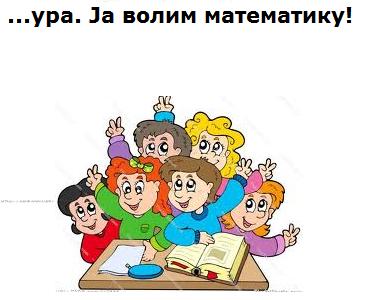 1
Математика 5. разред
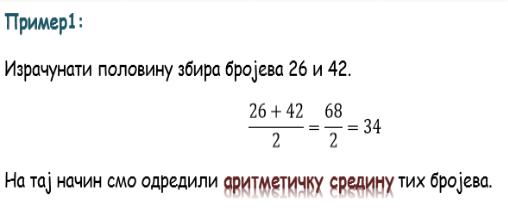 Аритметичка средина n бројева једнака је количнику збира тих бројева и броја n!
Математика 5. разред
2
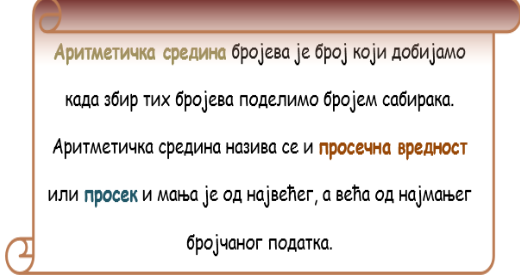 На бројевној полуправој аритметичкој средини два различита броја одговара одговара средиште дужи чији су крајеви тачке које одоварају тим бројевима. Значи, између свака два различита разломка налази се нови разломак, њихова аритметичка средина.
Математика 5. разред
3
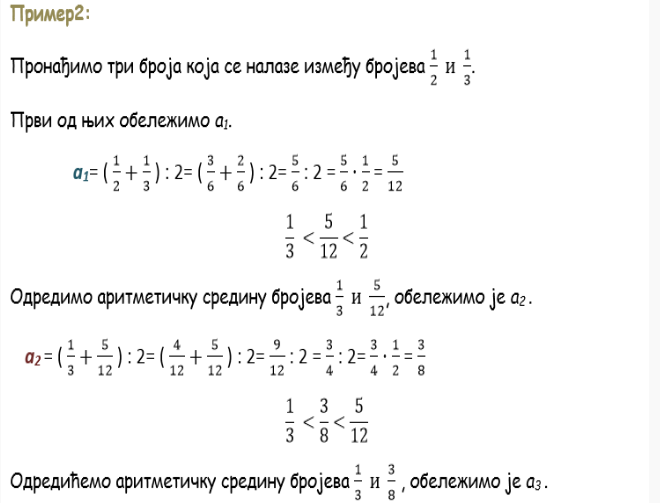 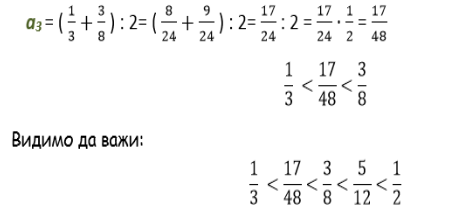 Математика 5. разред
4
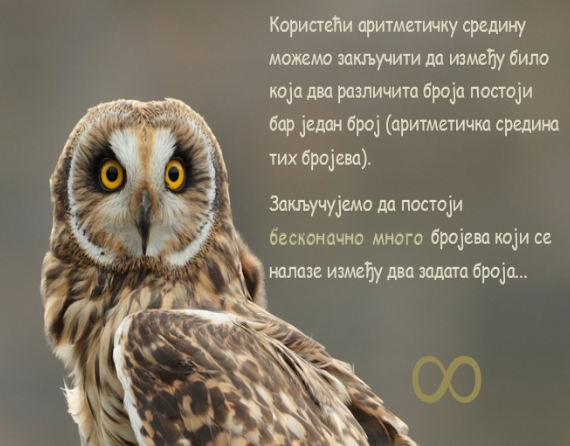 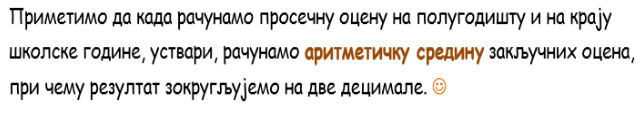 Математика 5. разред
5
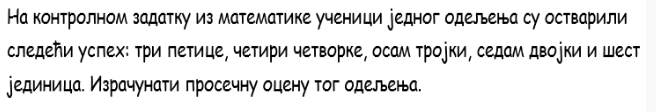 Познату у задатку:
3 – петице =>  3*5 = 15
4 – четворке =>  4*4 = 16
8 – тројки =>  8*3 = 24
7 – двојки =>  7*2 = 14
6 – јединица =>  6*1 = 6

У збиру добијамо:  15+16+24+14+6 = 75
Па онда тај број поделимо са бројем ученика који су радили контролни, односно саберемо број оцена 3+4+8+7+6 = 28  и добијемо резултат => 75 : 28 = 2,7 (заокругљено на једну децималу)

На овај начин смо нашли просечну оцену на контролном задатку.
6
Математика 5. разред
Следеће задатке провежбајте у вашим свескама:
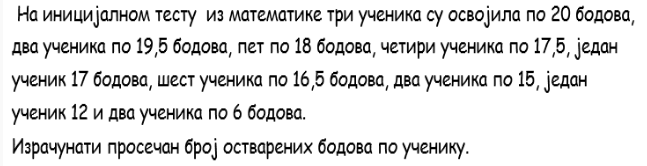 1.
2.
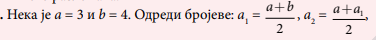 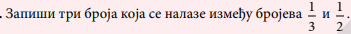 3.
Математика 5. разред
7
Драго петаци, вежбајте и радите задатке својим темпом, полако и сконцентрисано. За сва питања се слободно обратите
Велики поздрав, наставнице Марија и Јована
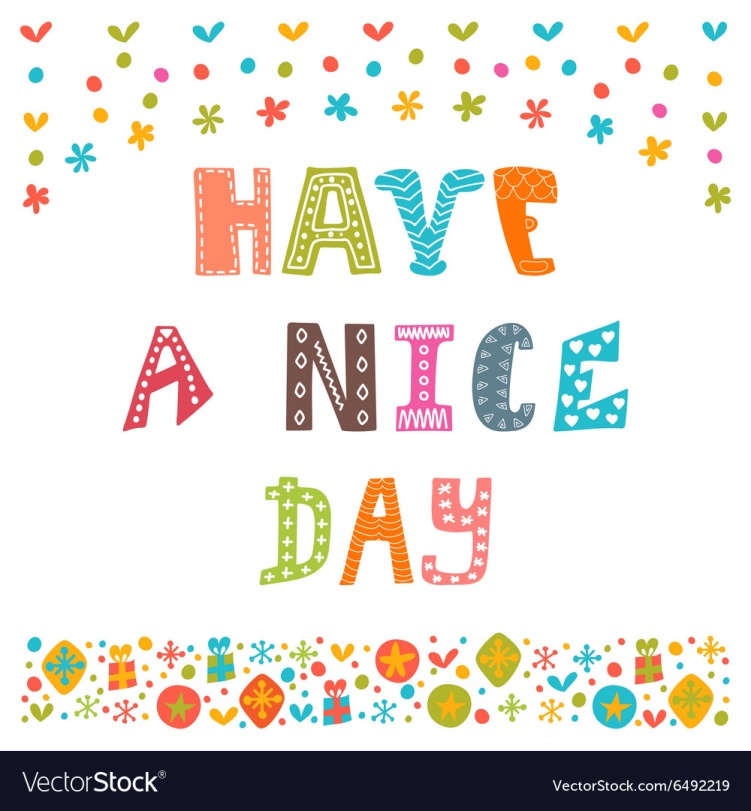 
Математика 5. разред